Organigramma Bagni di Casciana s.r.l.
Amministratore Unico 
Dott. Eduardo Falzone
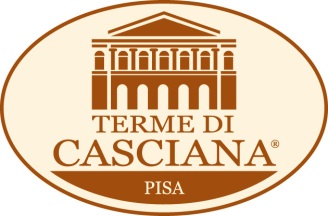 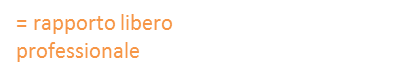 al 31.03.2020
Direttore Generale
Dott.ssa Arabella Ventura
Direttore Sanitario
Dott.ssa 
Scaramuzzino Manela
Direttore Sanitario Riabilitazione
Dott. Gronchi Luca
Uffici Amministrativi
Risorse Umane                Gregori Annalisa
Contabilità                         Vannucci Elena
                                            D’Elia Ermelinda
Acquisti                                Pinucci Alessia
Relazioni Esterne                  Franchi Miria
  Sito internet	           Santarnecchi Carlo
RSPP / Responsabile Manutenzione
Sinisi Alessandro
Manutenzione:
Bientinesi Alessandro
Fornai Massimo
Giuliani Emiliano
Caposervizi
Niccolai Maria
Reception Termale
Fabbri Elisa
Nacci Consuelo
Medici Termali
Brunetti Rita
Gronchi Luca
Balestri Francesca
Bionda Alessandra
Valori Elena
Oss

Alessandroni Daniela
Bartoli Simona
Bartolozzi Alice
Becuzzi Mara
Berretti Elisa
Brogi Neva
Cappelli Elisa
Falchetti Patrizia
Fantozzi Giulia
Fiaschi Delia
Pugliesi Sabrina
Simoneschi Cinzia
Vinci Fiorella

Addette assistenza
Falugi Marilena
Infermiere
Castelluccia Maria Pia
Chiuaru Georgeta
Grandi Francesca
Russo Carla
Tusa Leonarda
Reception Riabilitazione	
Filippeschi Serena
Nencini Serena
Pasqualetti Monica
Termale
Bartolini Silvia
Becherelli Laura
Del Lucchese Elisa
Malizia Cinzia
Signorini Donatella
Cantini Stefania
Capponi Elsana
Vassallo Antonella
Puccianti Mina



Addette Pulizie 
Dal Canto M. Grazia
Parducci Roberta
Pagni Patrizia
Medici Specialisti
Brunetti Rita
Gronchi Luca
Giustarini Carlo
Medici Fisiatri
Bonanno Mariella
Di Benedetto Carla
Piscine
Franconi Gianluca
Gianetti Tiziana
Mancini Gianluca
Pantani Luisella
Terapisti
Gesi Alessandro
Giovannoni Barbara
Mosca Antonia
Nesti Daniela
Ricci Tolmino
Balestro Marika
Fiacchini Lorenzo
Sirano Elena
Vallini Marino

Logopedia
Baroni Stefania
Medici Internisti
Brunetti Rita
Gronchi Luca
Medici Specialisti
Brunetti Rita
Gronchi Luca
Giustarini Carlo
Massofisioterapisti
Baldanzi Elena
Santoni Debora
Benessere
Biasci Stefania
Degl’Innocenti Elisa
Gasperini Paola
Lombardi Alessandra